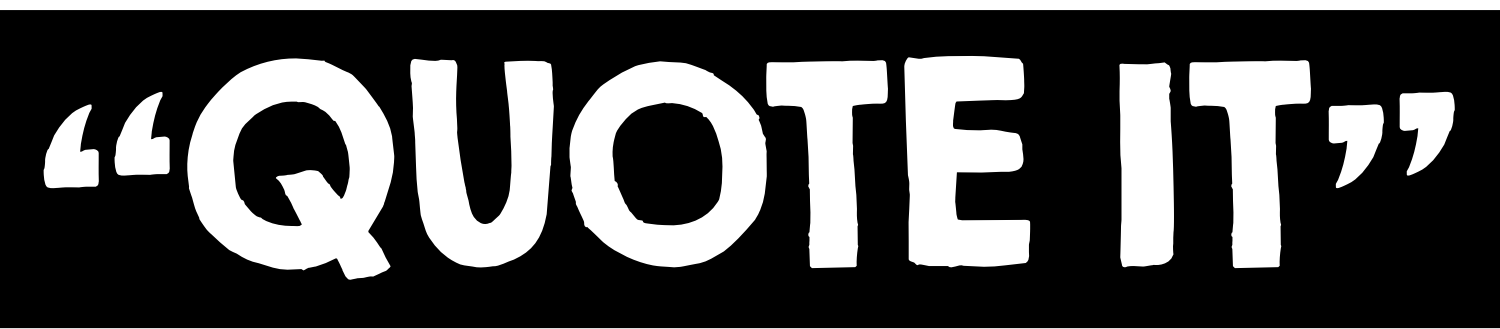 a lesson about embedding quotations
“
QUOTE IT!
What is a quote?
Why use a quote?
Types of writing to use quotes
Always ICE it
Introducing quotes
Citing quotes
Explaining quotes
”
“
What is a QUOTE?
The word quote is short for quotation
A quotation is a group of words from a text used and repeated by someone other than the original author
”
“
QUOTE IT!
It is important to include quotations in these forms of writings:
Informational Essays and Compositions
Argument Essays and Compositions
Persuasive Essays and Compositions
Literary Response and Analysis Essays
Research Papers
”
“
QUOTE IT!
Properly including quotations in your writing helps support your ideas and improve the quality of your writing.
You gain credibility as a trusted source
You provide sufficient and relevant evidence to support and explain your ideas and claims
You protect yourself from plagiarism accusations
You demonstrate the ability to include outside sources
”
“
QUOTE IT!
Include quotes when…
Do not include quotes when…
You are providing examples and evidence
You are writing your thesis statement
You are writing your topic sentences
”
“
QUOTE IT!
A quotation should NEVER stand alone.
You should NEVER begin a sentence with a quote.
You should ALWAYS explain your quote after you properly cite it.
”
“
Always ICE it!
Always ICE It
Remember the acronym ICE to help you properly and effectively include quotes in your writing.
 Introduce
 Cite 
 Explain
”
“
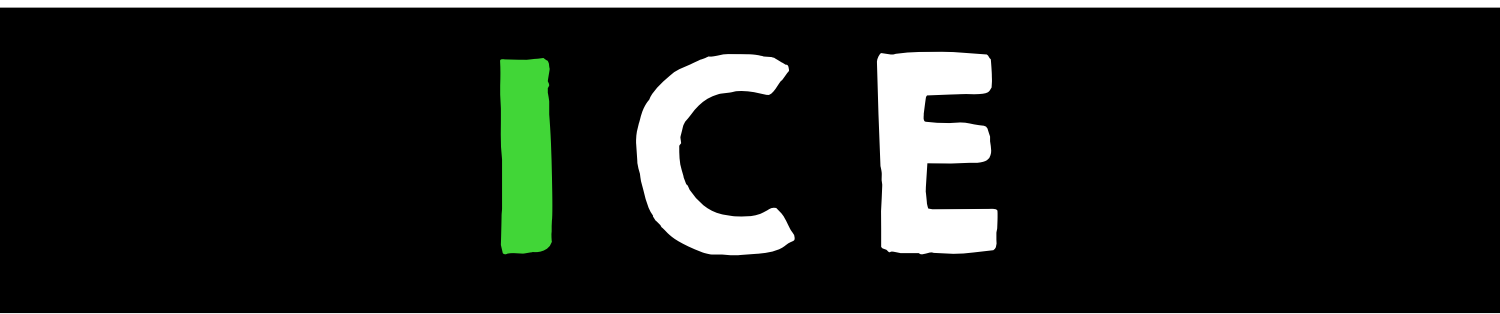 INTRODUCE THE QUOTE
”
Introduce Your Quote
There are four different ways to properly and effectively introduce quotations into your writing:
1. with a complete sentence
2. with an explanatory phrase
3. with only short quotes in your sentence
4. with part of the quote paraphrased
“
Introducing a Quote
To demonstrate how to introduce a quote, we will use an excerpt from Dr. Martin Luther King Jr.’s I Have a Dream  speech. 
Delivered by Martin Luther King Jr.
August 28, 1963
Lincoln Memorial, Washington D.C.
”
Introducing a Quote
“I have a dream that my four little  children will one day live in a nation where they will not be judged by the color of their skin, but by the content of their character.”
“
Introducing Quotes
1. Introduce your quote with a complete sentence
If you introduce your quote with a complete sentence that describes the quotation or provides information about it, you must punctuate it with a colon before inserting the quote.
”
“
Introducing Quotes
EXAMPLE
In his I Have a Dream speech, Dr. Martin Luther King Jr. had a dream: “I have a dream that my four little  children will one day live in a nation where they will not be judged by the color of their skin, but by the content of their character.”
”
“
Introducing Quotes
EXAMPLE
In his I Have a Dream speech, Dr. Martin Luther King Jr. had a dream: “I have a dream that my four little  children will one day live in a nation where they will not be judged by the color of their skin, but by the content of their character.”
Complete sentence
”
“
Introducing Quotes
EXAMPLE
In his I Have a Dream speech, Dr. Martin Luther King Jr. had a dream: “I have a dream that my four little  children will one day live in a nation where they will not be judged by the color of their skin, but by the content of their character.”
Punctuate with a colon
”
“
Introducing Quotes
2. Introduce your quote with an explanatory phrase
Begin your sentence with a phrase that introduces the quote, and then punctuate with a comma before including the quote.
”
“
Introducing Quotes
EXAMPLE
In his famous I Have a Dream speech, Dr. Martin Luther King Jr. said, “I have a dream that my four little  children will one day live in a nation where they will not be judged by the color of their skin but by the content of their character.”
”
“
Introducing Quotes
EXAMPLE
In his famous I Have a Dream speech, Dr. Martin Luther King Jr. said, “I have a dream that my four little  children will one day live in a nation where they will not be judged by the color of their skin but by the content of their character.”
Explanatory phrase
”
“
Introducing Quotes
EXAMPLE
In his famous I Have a Dream speech, Dr. Martin Luther King Jr. said, “I have a dream that my four little  children will one day live in a nation where they will not be judged by the color of their skin but by the content of their character.”
Punctuate with a comma
”
Introducing Quotes
3. Include only short quotes in your sentence 
When including short quotations in your own writing, you should stick to just a few words.
Place quotation marks around the author’s original words and punctuate the sentence as you normally would.
“
Introducing Quotes
EXAMPLE
Dr. Martin Luther King Jr. dreamed of a day when his children would only be judged by the “content of their character.”
”
“
Introducing Quotes
EXAMPLE
Dr. Martin Luther King Jr. dreamed of a day when his children would only be judged by the “content of their character.”
Quoted material
”
“
Introducing Quotes
EXAMPLE
Dr. Martin Luther King Jr. dreamed of a day when his children would only be judged by the “content of their character.”
Set quote apart with quotation marks
”
“
Introducing Quotes
4. Introduce your quote by paraphrasing it 
Begin your sentence by paraphrasing the quote, and then finish the sentence with the quote.
”
“
Introducing Quotes
EXAMPLE
Dr. Martin Luther King Jr. dreamed of a day when his four children would “not be judged by the color of their skin but by the content of their character.”
”
“
Introducing Quotes
EXAMPLE
Dr. Martin Luther King Jr. dreamed of a day when his four children would “not be judged by the color of their skin but by the content of their character.”
Paraphrased text
”
“
Introducing Quotes
More Examples for Introducing Quotes
According to (include source here), “put quote here” (in-text citation).
According to (include source here), (put paraphrased, researched information here) (in-text citation).
For example, the traffic light “put quote here” (in-text citation).
For instance, (put paraphrased, researched information here) (in-text citation).
”
“
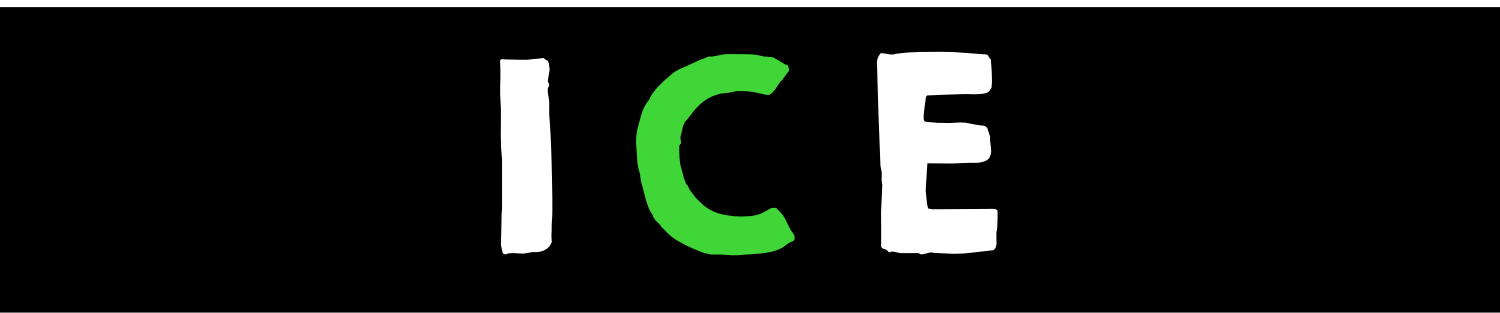 CITE THE QUOTE
”
Citing in MLA Format
When you cite in MLA format, you will need to include 2 different kinds of citations in your paper.
In-text citation (a.k.a. parenthetical citation)
Works Cited Page
“
In-Text Citation
An in-text citation is a reference to the original author or speaker embedded in the text of the paper. In-text citations quickly alert the audience to the original source and make it easy for the audience to fine the citation in the Works Cited Page.
”
In-Text Citation
(Author’s Last Name page#)

Example: 
	(Faulkner 3)
“
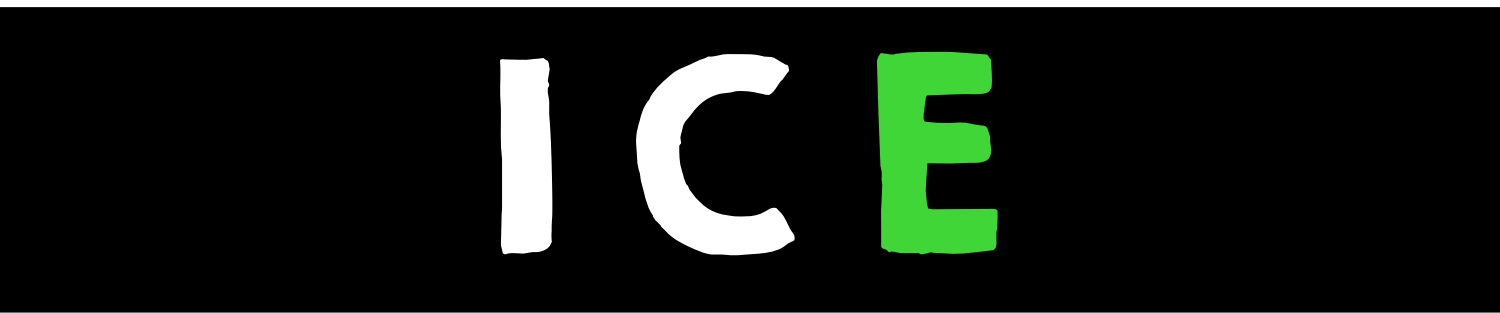 EXPLAIN THE QUOTE
”
“
Explain the Quote
After your introduce and cite the quote, you still need to explain the quote. 
There are many ways to explain quotes:
Provide analysis that connects the quote to your main idea and topic sentence
Explain why it is important and relevant
Make sure the quote supports your topic sentence/main ide/thesis
”
“
Explain the Quote
Here are some sentence starters to help you explain your quote.
This proves that…
This illustrates…
This shows that…
This highlights the difference between…
”
“
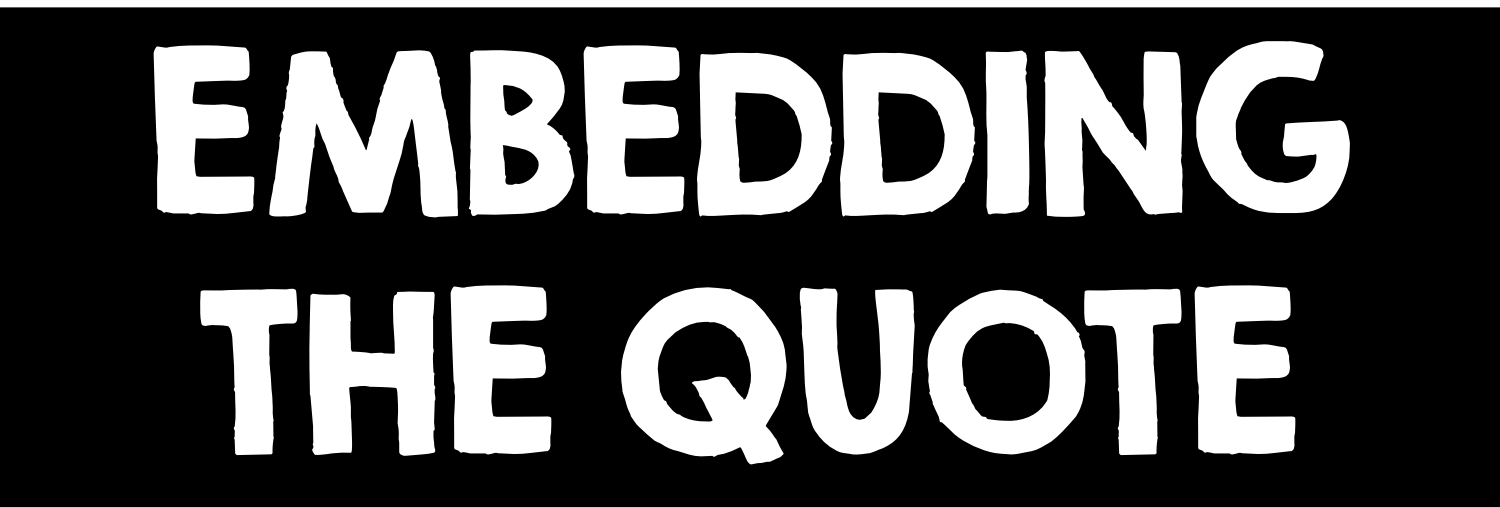 IMPORTANT THINGS TO REMEMBER
”
“
QUOTE IT! Checklist
Your introduction and the quote must be grammatically consistent. 
CORRECT EXAMPLE
In his speech, Dr. King said, “it would be fatal for the nation to overlook the urgency of this moment.”
The introduction and the quote are grammatically consistent in this sentence.
”
“
QUOTE IT! Checklist
You can change a word in a quote to make it grammatically consistent with your introduction if you place [   ] around the new word.
A quote must be less than four lines long. Otherwise you will need a block quote. 
The quote must support your thesis or claim. Otherwise it isn’t relevant.
”
“
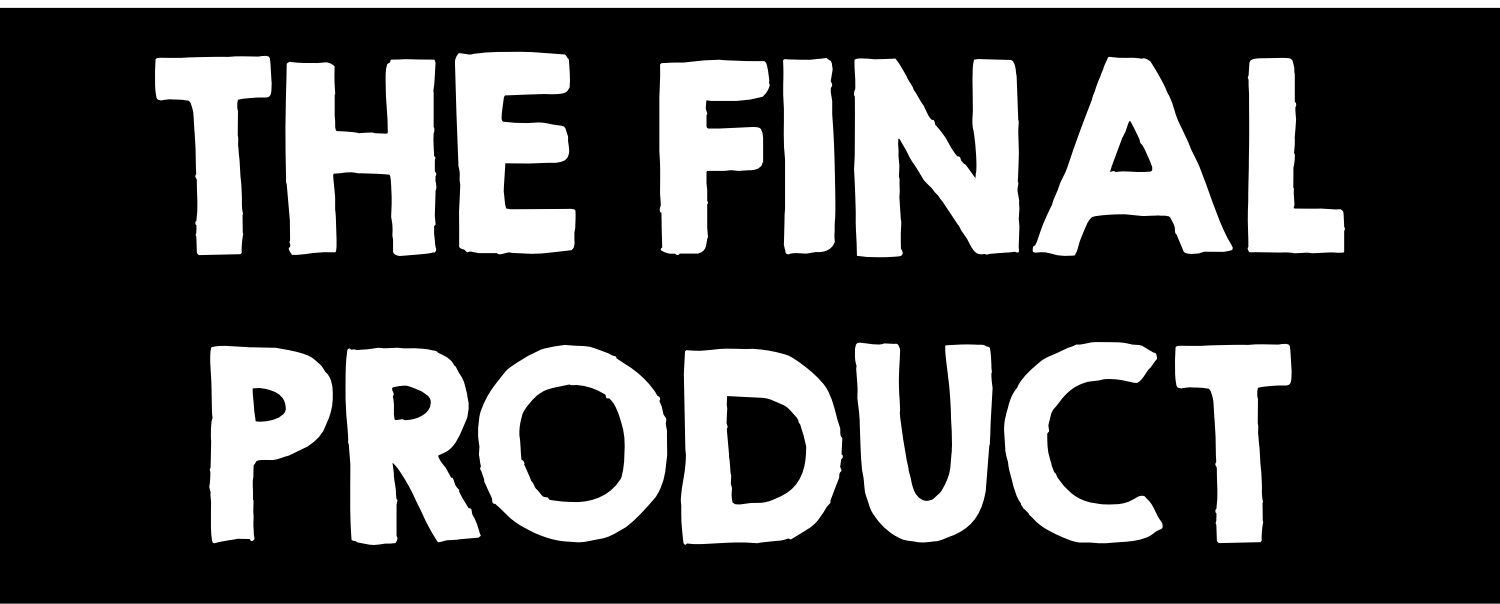 ”
Example
(Topic Sentence) The invention of the traffic light by Garrett Morgan made automotive transportation safer.

Before the traffic light’s invention, “it was not uncommon for bicycles, animal-powered carts and motor vehicles to share the same thoroughfares with pedestrians. Accidents frequently occurred between the vehicles” (Federal Highway Administration). After the invention and implementation of the traffic light, the number of collisions was reduced and thus created a safer environment for automobile travel.
introduction
quote and citation
explanation